Լեյլի  Մինասյան
ՄԽԻԹԱՐ ՍԵԲԱՍՏԱՑԻ  ԿՐԹԱՀԱՄԱԼԻՐ
Բարև,’ ես Լեյլի Մինասյանն եմ  աշխատում եմ     104 մանկապարտեզում , որպես   դաստիարակ,
Ցանկանալով  կատարելագործել  իմ  գիտելիքները,  նախադպրոցական  մանկավարժության  ուղղությամբ,  որոշեցի  դիմել  այստեղ  և  անցնել  եռամսյա  վերապատրաստոըմ:
ԾԻՍԱԿԱՐԳ –ԵՐԳ    ԵՐԱԺՇՏՈՒԹՅՈՒՆ   ՏԻԿԻՆ__ՄԱՐԻՆԵ  և  ՍՈՖՅԱ
Ես  հիացած  եմ  կրթահամալիրի  բոլոր  սովորույթներով---  1. ԱՌԱՎՈՏՅԱՆ  ԸՆԴՀԱՆՈՒՐ  ՊԱՐԱՊՄՈՒՆՔ, 2. ԾԻՍԱԿԱՐԳԵՐ, 3. ԱԶԳԱՅԻՆ  ԵՐԳԵՐ  և  ՊԱՐԵՐ, 4.  ՄԵԾԱ ՀՈԳԻ  և  ԲԱՐԵՀԱՄԲՈՒՅՐ  ՎԵՐԱԲԵՐՄՈՒՆՔ:  Ինձ   շատ  էր  դուր  եկել,   առավոտյան  ընդհանուր  պարապմունքը,  երբ  բոլորս  միասին   երգում  և  պարում  ենք  ազգային երգեր  և  պարեր:  Հիանալի  էր,  երբ  պատրաստվում  էինք / ԶԱՏԻԿԻՆ/  ,  պահպանվում  են  բոլոր  ավանդույթները:  ԶԱՏԻԿԻ  օրը  անմոռանալի  անցավ,   տիկին  Մարինեն  և  Սոֆյան  գեղեցիկ  բեմականացում  էին  կազմակերպել,  մենք   պարեցինք  և  երգեցինք  զատիկի  օրվան  նվիրված   երգեր  և  պարեր,  վերջում   համտեսեցինք  մեր  պատրաստած  զատկական  ուտեստները:  Դուք  մեծ  գործ  եք  անում  ազգայինի  պահպանման  համար:
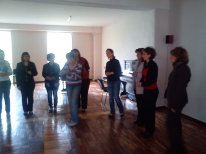 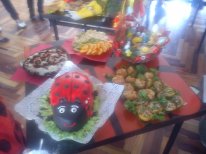 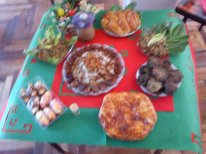 ԿՐԹՈՒԹՅԱՆԸ ՎԵՐԱԲԵՐՎՈՂ ԻՐԱՎԱԿԱՆ ՓԱՍՏԱԹՑԹԵՐ_ ԳԱՅԱՆԵ  ԹԵՐԶՅԱՆ
Այս        ընթացքում    մենք   ուսումնասիրեցինք  ՀՀ  կրթության  մասին  օրենքը,   դրա  վերաբերյալ  կատարեցինք  առաջադրանքներ:  1.Սովորեցինք  ուսուցիչ  աշակերտ  հարաբերություններ:  2. Աշակերտի  և  ծնողի   իրավունքները  և  պարտականությունները:  3. ՈՒսոըցչի  իրավունքները  և  պարտականությունները: 5.Մանկավարժական  ճիշտ  մեթոդ: 6. Հաղորդակցության  միջոցներ:  7. Բանավոր, 8.  գրավոր   խոսք,  8. ոչ  խոսքային  միջոցով  հաղորդակցություն:
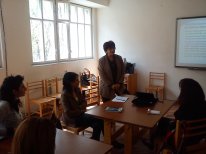 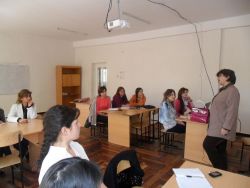 ՄԱԹԵՄԱՏԻԿԱ. ՏԻԱՐ  ԳԵՎՈՐԳ
Մաթեմատիկայի  ընթացքում  մենք  հասկացանք,  որ  մաթեմատիկան  լավ  ուսումնասիրելու  և   հասկանալու  համար  պետք  է  նախ  իմանալ   մաթեմատիկայի  լեզուն:  Սովորեցինք  երեխաներին  ճիշտ  մատուցել   մեր  գիտելիքները   այնպես,  որ  երեխաներին   մատչելի  և   հասկանալի   լինի: ՍՈՎՈՐԵՑԻՆՔ 1.համաչափություն,  2. քանակ  հասկացությունները:  3. Շատ-քիչ, մեծ-փոքր,  երկար-կարճ,  հաստ-բարակ,  բարձր-ցածր  հասկացությունները  և  այս  ամենը  մատուցել  խաղային  մեթոդներով:
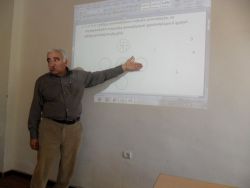 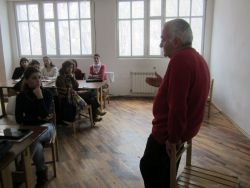 ՄԱՐՄՆԱԿՐԹՈՒԹՅՈՒՆ_ԴԱՎԻԹ  ՖԱՀՐԱԴՅԱՆ
Այս  ընթացքում  մենք  սովորեցինք  մարմնակրթության  որոշ  գաղտնիքներ,  որոնք  շատ  օգտակար   են  բոլորի  համար  և  ես  համոզված  եմ,  որ  կկարողանամ   երեխաներին   ճիշտ  կրթել   ֆիզիկապես   և  նպաստել  նրանց  ընդհանուր  զարգացմանը ,  այդ   վարժությունների  օգնությամբ:
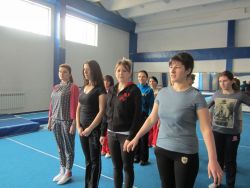 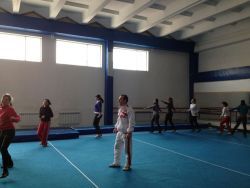 ԱՂԱՅԱՆ+ՌՈԴԱՐԻ
ՇՆՈՐՀԱԿԱԼՈՒԹՅՈՒՆ
Ես   շատ   հիանալի   տպավորությամբ   և   շատ   օգտակար   գիտելիքներով   եմ   հեռանում   այս  կրթահամալիրից,  որտեղ   սովորեցինք   ազատ   մտածել   և   մտածածդ   առանց   վախենալու   ներկայացնել :  ՇՆՈՐՀԱԿԱԼՈՒԹՅՈՒՆ    ՄԵԾԱՀՈԳՈՒԹՅԱՆ  ՈՒ   ԲԱՐՈՒԹՅԱՆ   ՀԱՄԱՐ: